Figure 2. Overall overview of characteristic features of TMC-SNP database. (A) Circle plot of coding and non-coding ...
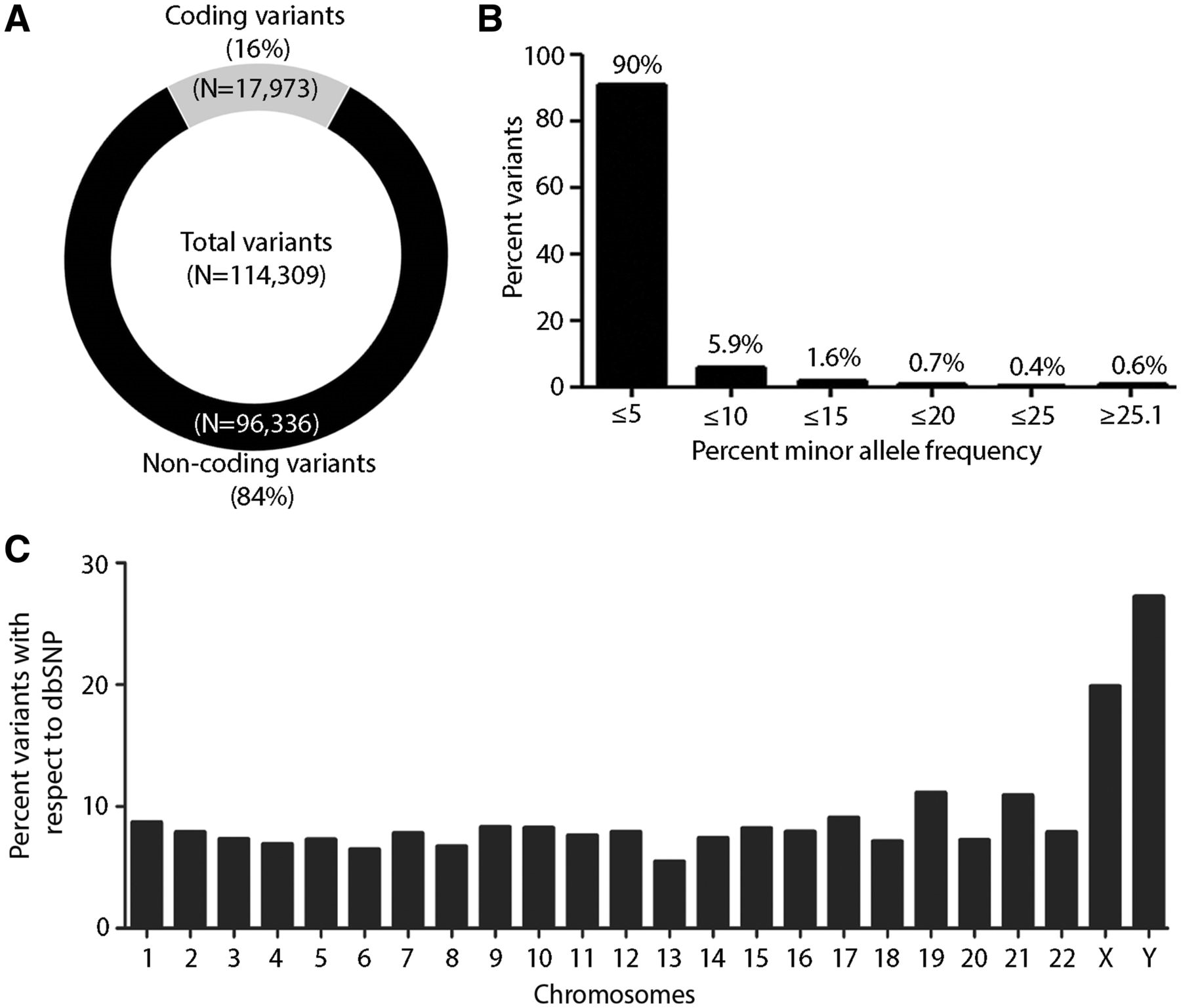 Database (Oxford), Volume 2016, , 2016, baw104, https://doi.org/10.1093/database/baw104
The content of this slide may be subject to copyright: please see the slide notes for details.
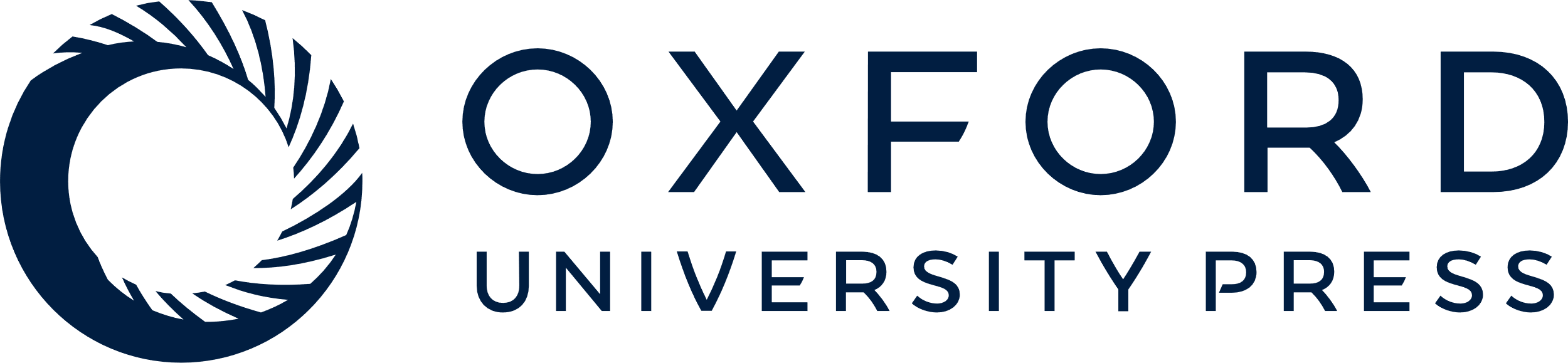 [Speaker Notes: Figure 2. Overall overview of characteristic features of TMC-SNP database. (A) Circle plot of coding and non-coding variants obtained in the dataset. (B) Percent minor allele frequency distribution of variants in ‘TMC-SNPdb’ across 62 normal samples. Percentage frequencies are presented on the top of each bar. (C) Genome-wide distribution of percent frequency of variants obtained in each chromosome as compared with dbSNP database.


Unless provided in the caption above, the following copyright applies to the content of this slide: © The Author(s) 2016. Published by Oxford University Press.This is an Open Access article distributed under the terms of the Creative Commons Attribution License (http://creativecommons.org/licenses/by/4.0/), which permits unrestricted reuse, distribution, and reproduction in any medium, provided the original work is properly cited.]